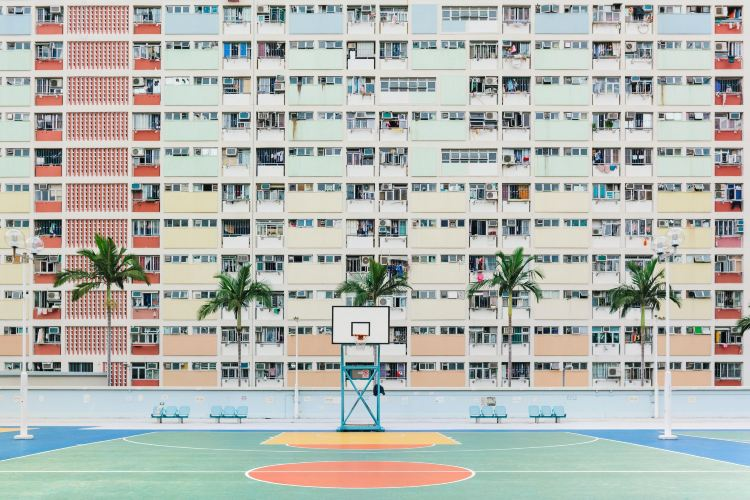 Cantonese I
Week 8
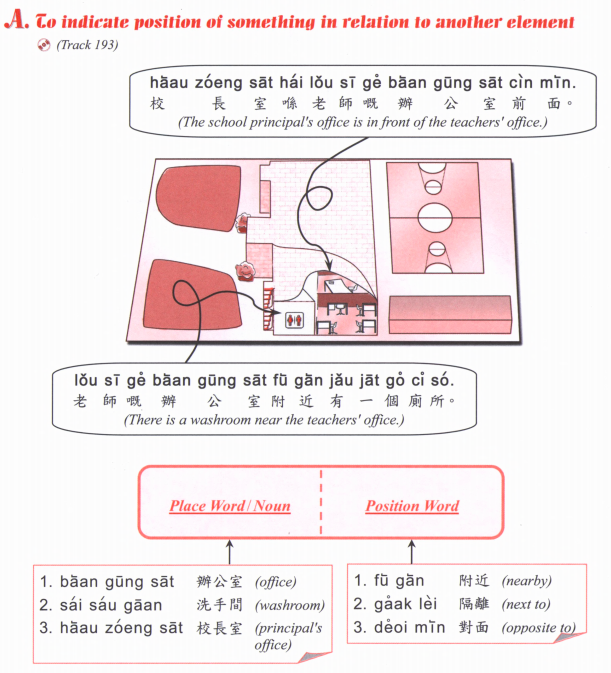 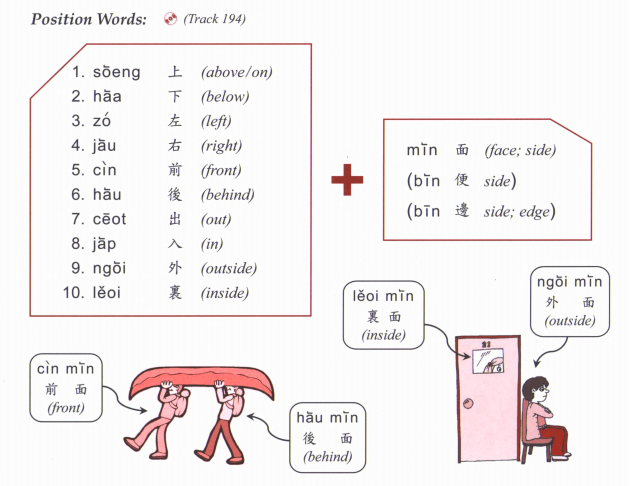 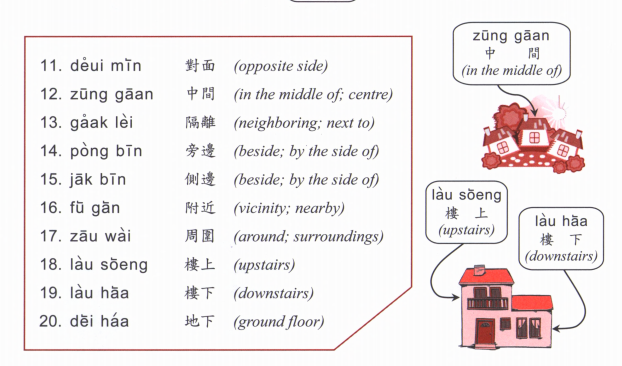 Where is (place)?          (Place) + hai2 bin1 dou6 aa3?    喺邊度呀？
Hok6 haau6
Tou4 syu1 gun2
wan6 dung6 coeng4
Ting4 ce1 coeng4
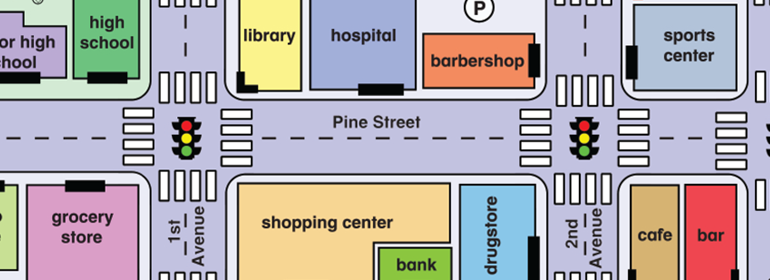 Yi1 jyun2
Fei1 faat3 pou3
Soeng1 coeng4
Zau2 baa1
Ciu1 kap1 si5 coeng4
Caan1 teng1
ngan4 hong4
Joek6 fong4
Answer：    (Place) hai2 (Place B)  (position word)
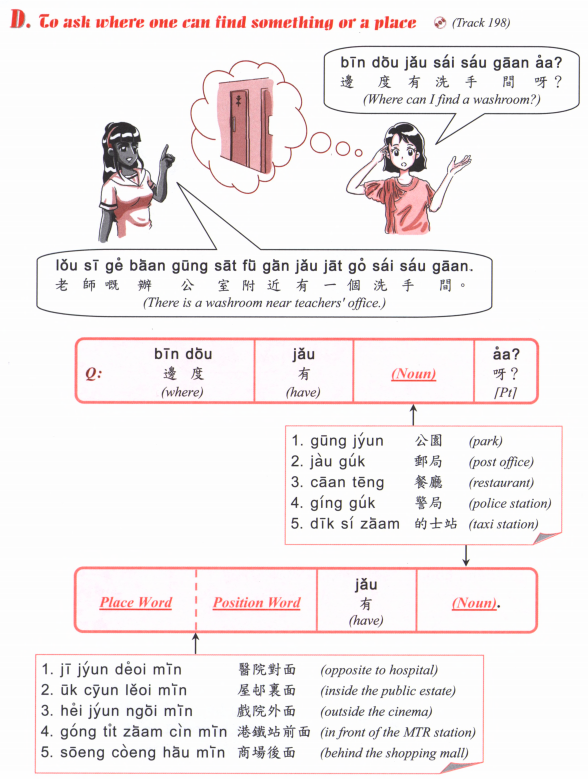 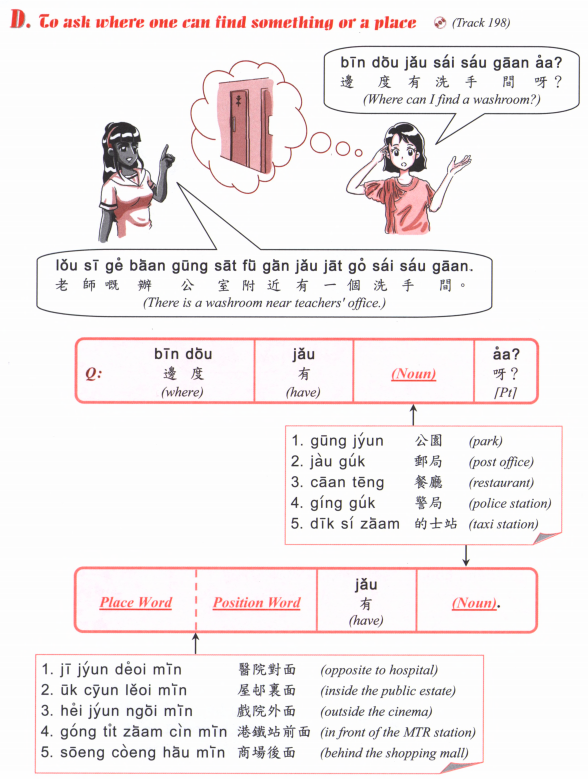 Hok6 haau6
Tou4 syu1 gun2
wan6 dung6 coeng4
Ting4 ce1 coeng4
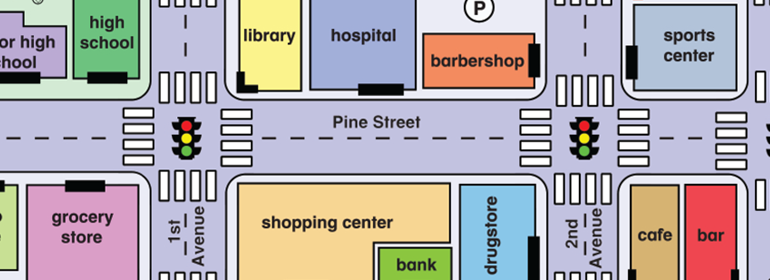 Yi1 jyun2
Fei1 faat3 pou3
Soeng1 coeng4
Zau2 baa1
Ciu1 kap1 si5 coeng4
Caan1 teng1
ngan4 hong4
Joek6 fong4
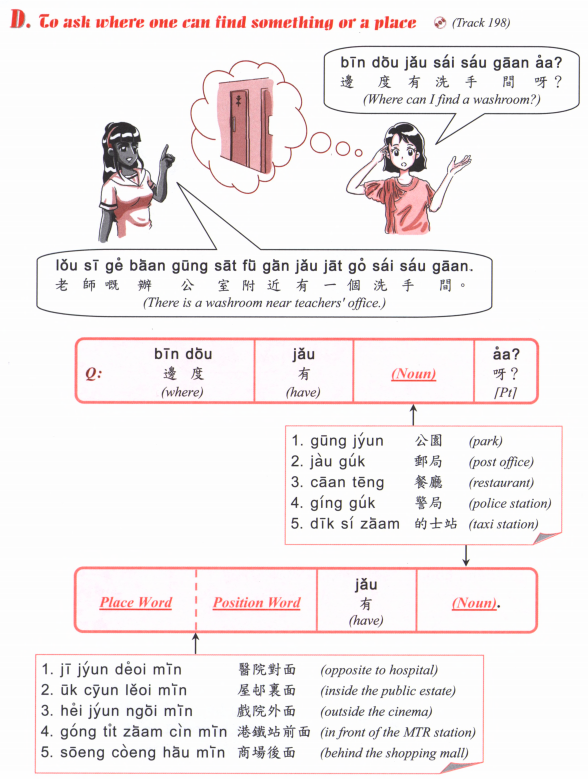 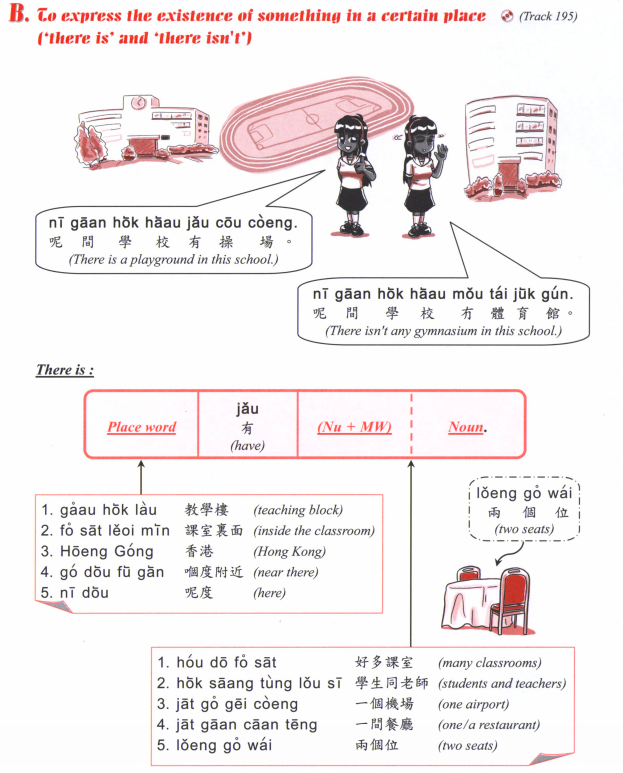 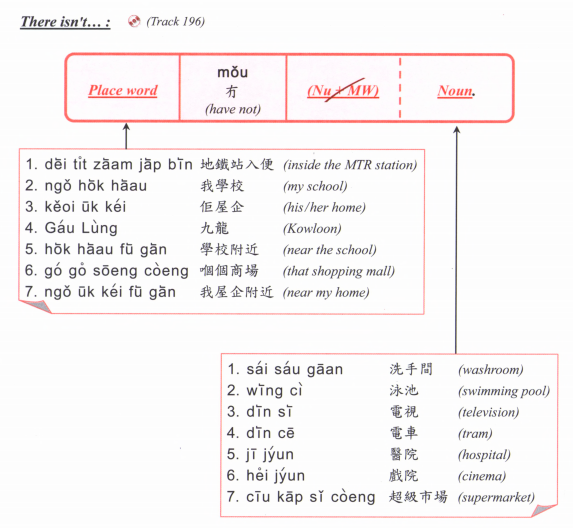 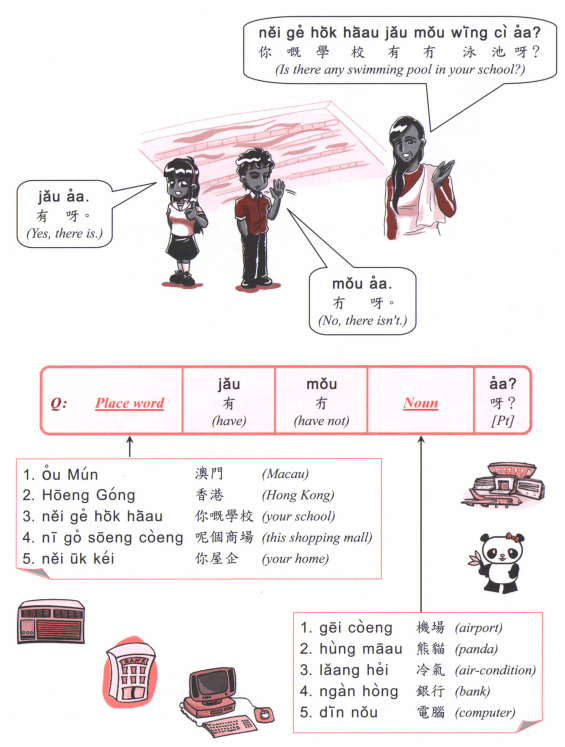 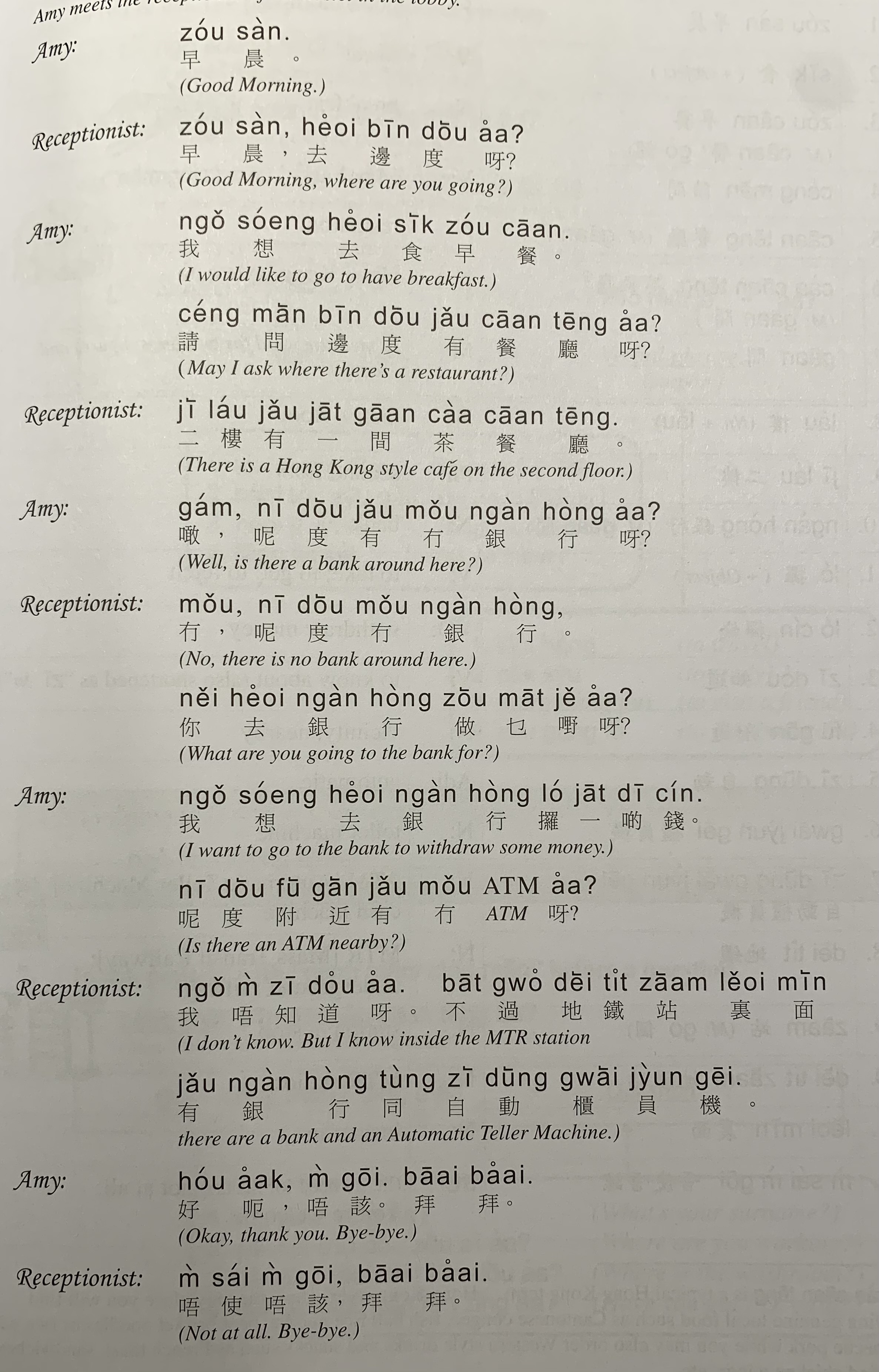 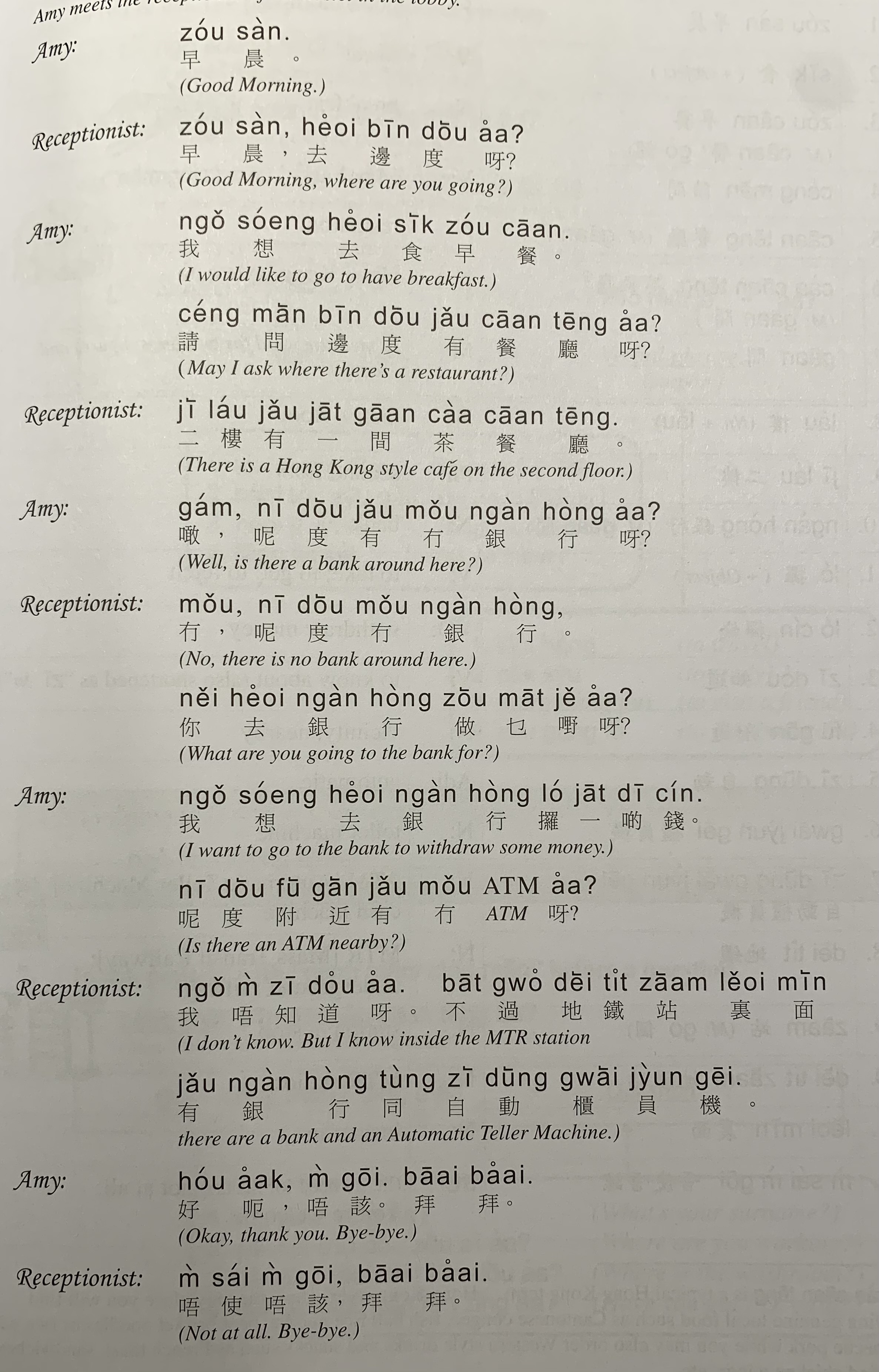 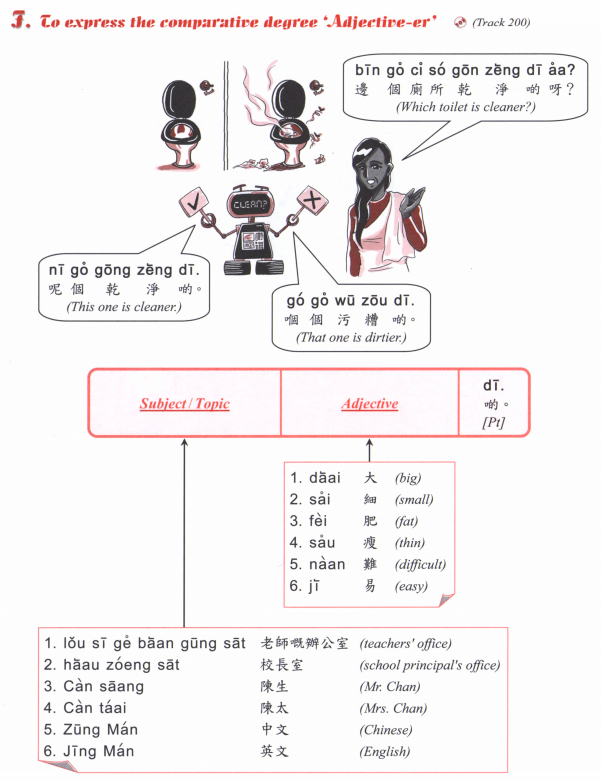 Bin1 go3 (adj.) di1 aa3?
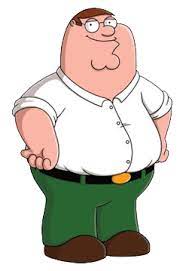 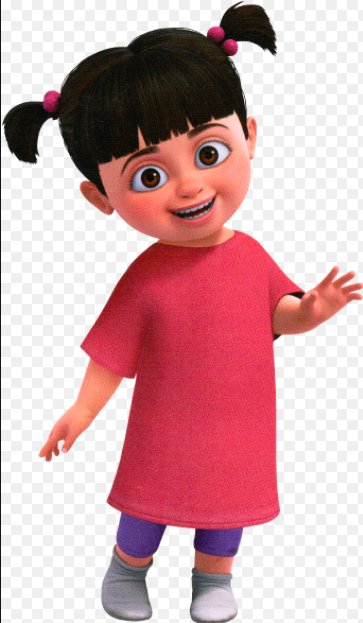 E
D
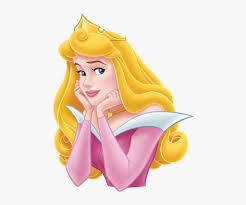 B
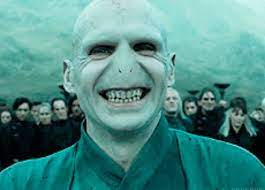 A
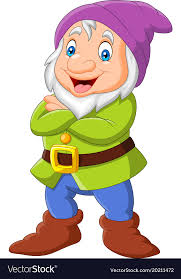 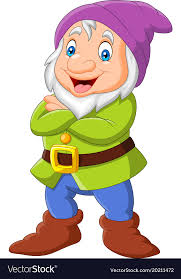 C
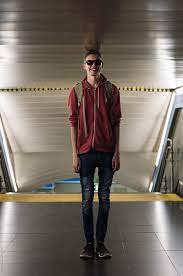 H
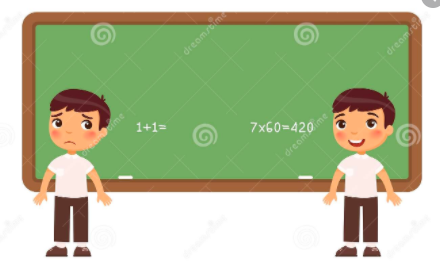 I
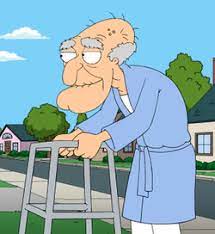 G
F
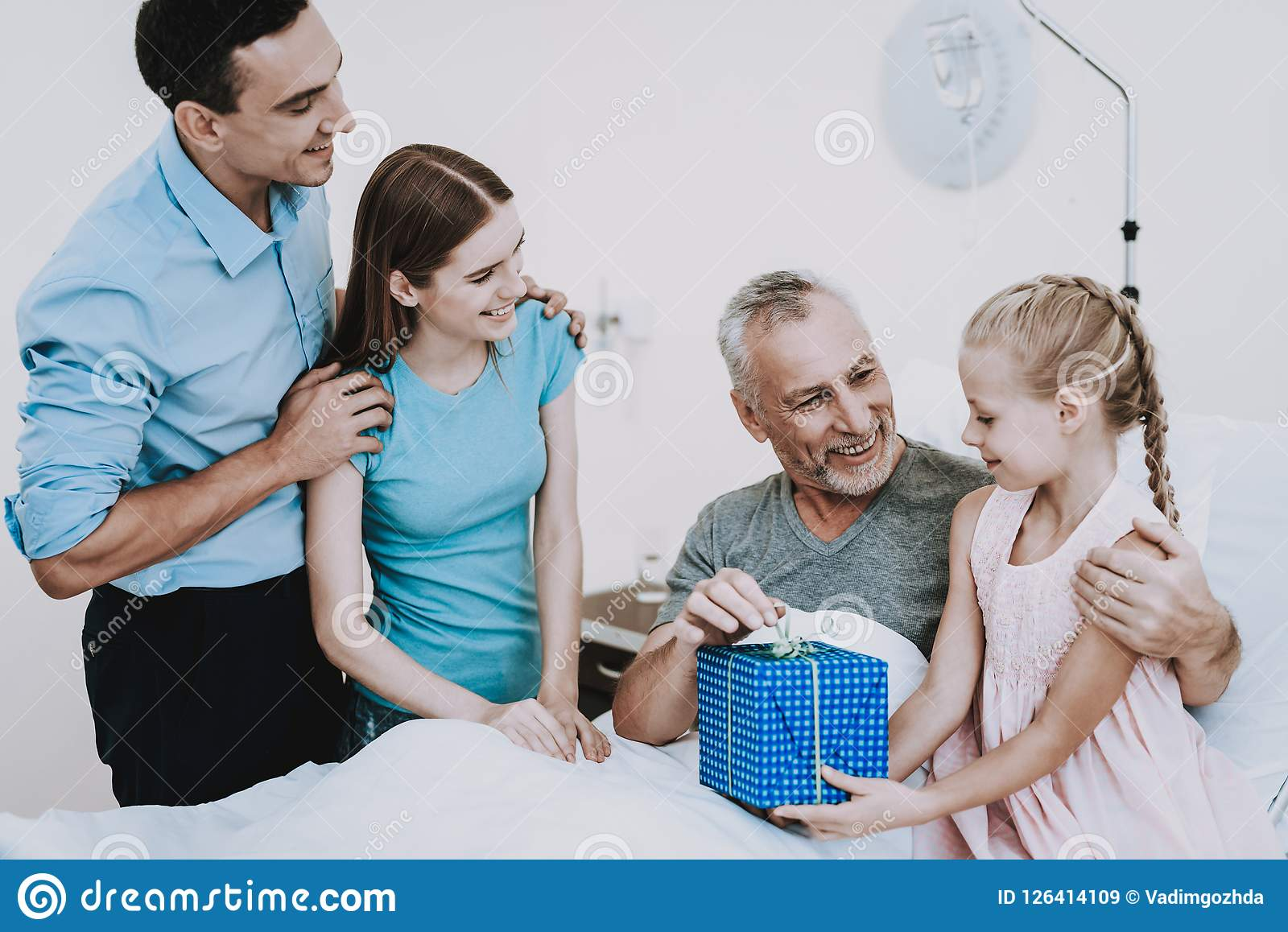 Young
細個 
sai3 go3 

後生 
hau6 saang1 

年青
nin4 cing1

Old
老 (old)
lou5

成熟 (mature)
sing4 suk6
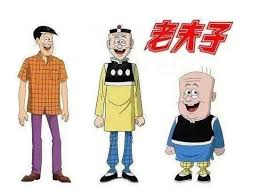 高 (Tall)
gou1

矮 (Short)
ai2

肥 (Fat)
fei4

瘦 (Thin)
sau3
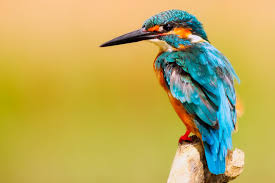 可愛 (cute)
ho2 oi3

得意 (cute)
dak1 ji3

靚 (beautiful)
leng3

醜 (ugly)
cau2
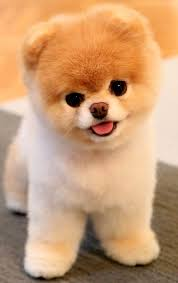 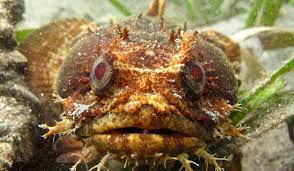 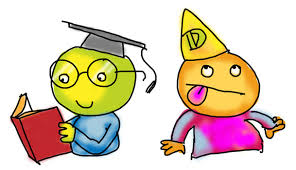 聰明 (clever)
cung1 ming4

叻 (smart)
lek1

蠢 (stupid / dumb)
ceon2
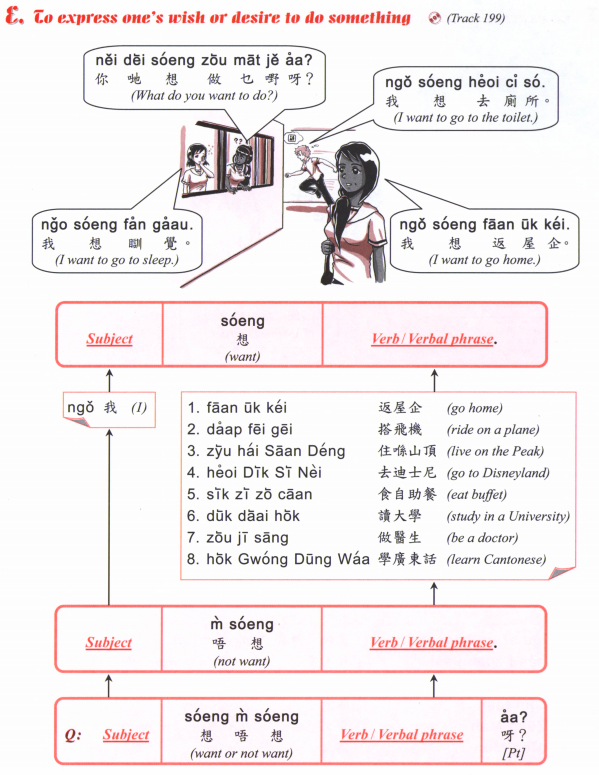